XI Workshop do PPGCFau
Orientações para a Apresentação Oral:

Cada discente da turma de 2022 (apresentação de trabalhos em desenvolvimento) terá até 15 minutos para realizar sua apresentação;
O tempo disponível para perguntas/contribuições dependerá do tempo utilizado pelo discente para a apresentação, devendo ser de no mínimo 5 minutos, portanto o tempo total de apresentação mais contribuições para os trabalhos em desenvolvimento não deverá ultrapassar 20 minutos;
O primeiro slide da apresentação deve conter os elementos indicados a seguir neste modelo (logomarcas e informações), porém os demais slides podem seguir a formatação que o discente achar adequada, mas deve conter minimamente os tópicos básicos solicitados para o resumo;
 Os critérios oficiais de avaliação das apresentações são: DOMÍNIO DO CONTEÚDO, JUSTIFICATIVA DO TRABALHO, COERÊNCIA DOS OBJETIVOS COM A METODOLOGIA APRESENTADA E COM OS RESULTADOS OBTIDOS ATÉ O MOMENTO (quando for o caso), REVISÃO BIBLIOGRÁFICA E CRONOGRAMA DE EXECUÇÃO.
XI Workshop do PPGCFau
Logomarcas:
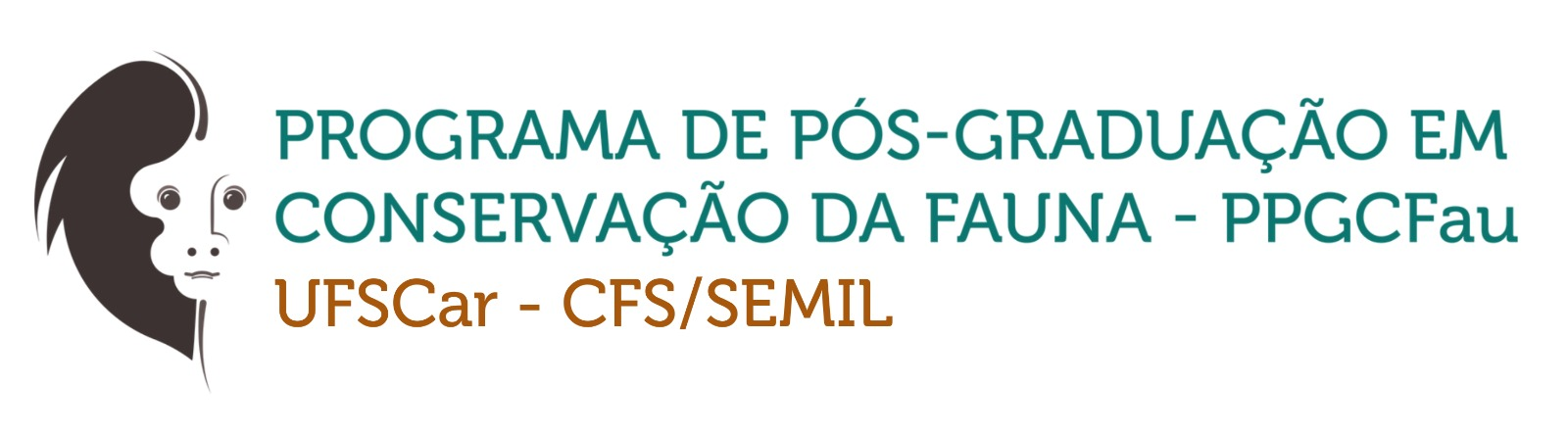 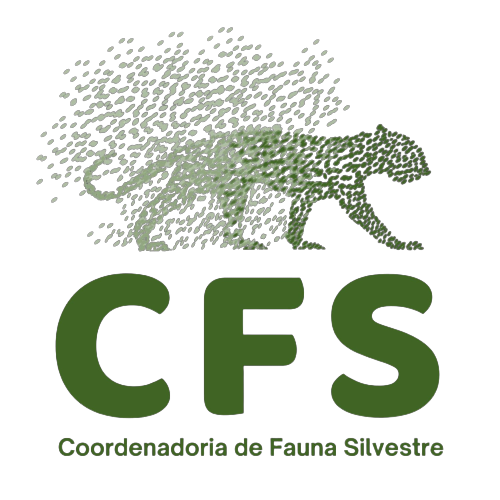 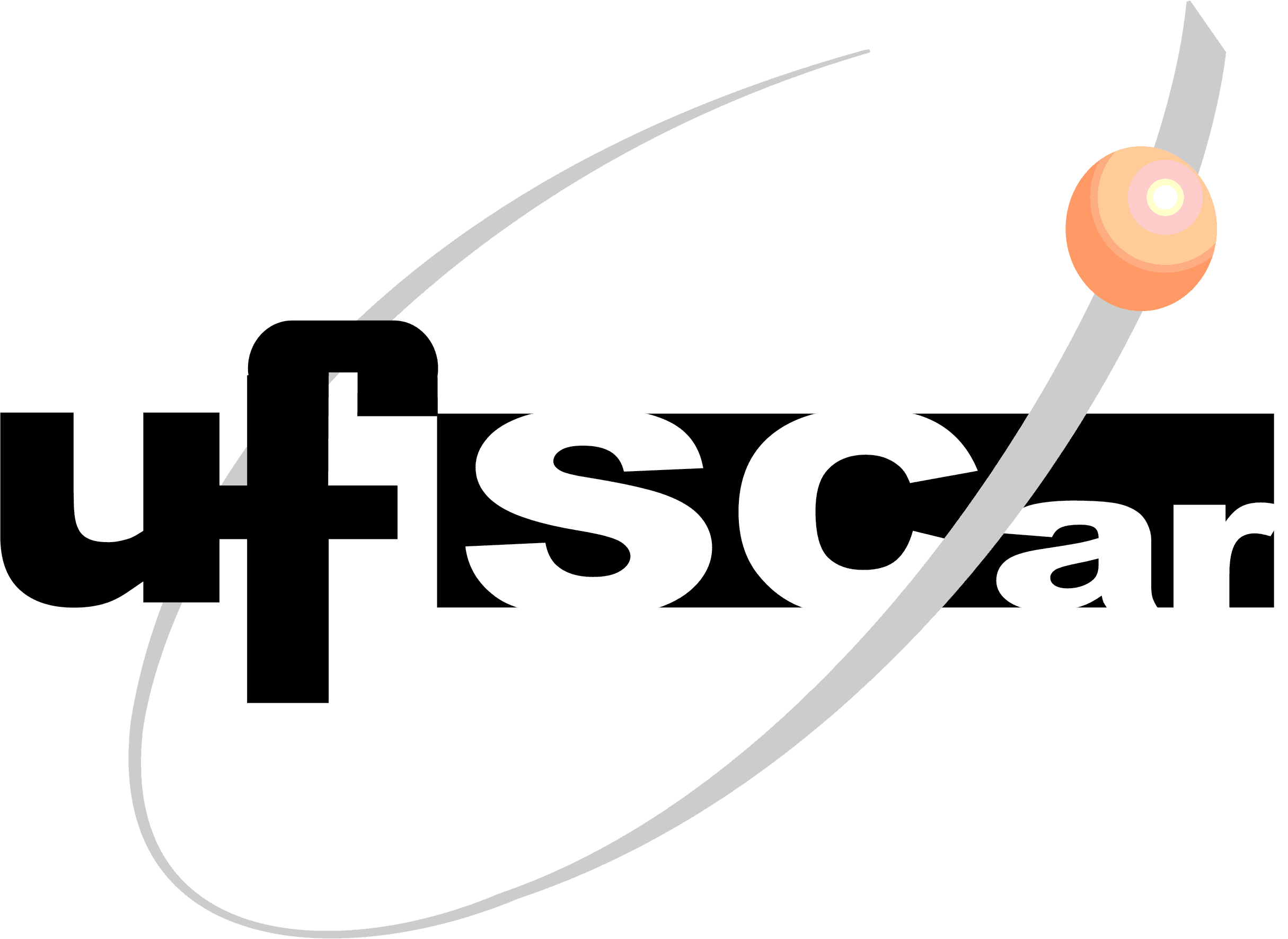 Informações:
Título:
Nome do discente:
Nome do orientador:
Nome do co-orientador: (apenas se oficializado)
Nome do(s) colaborador(es): (se houver)